Психологический мониторинг как  технология изучения сформированности универсальных учебных действий обучающихся 
основной школы
 

Забелина Ирина Анатольевна,
начальник социопсихологического отдела, 
педагог-психолог 
ГБУ ДПО «Похвистневский РЦ»
Психологический мониторинг как комплексная технология
специально организованное, систематическое изучение состояния объектов, явлений, процессов (системный метод);
ориентирован на прогноз; 
контроль процесса;
 процесс отслеживается в динамике.
Актуальность проведения мониторинга
В рамках экспериментального  внедрения ФГОС ООО был проведен мониторинг уровня сформированности универсальных учебных действий учащихся пилотных (экспериментальных) школ, начавших внедрение  ФГОС ООО в 2012-2013 году, и контрольных школ. Сроки проведения: в течении 5-ти лет (с 2012 – 2017 гг).
Мониторинг качества образовательного процесса сопровождается персонифицированной оценочной деятельностью не только в области педагогических измерений, но и в области психологических характеристик обучаемых.
 Без этого выработать педагогически грамотную стратегию обучения и воспитания невозможно, поэтому первоначальным этапом управления, на котором базируется вся система, является психологическая диагностика.
Результаты мониторинга позволяют оценить не только состояние психологического развития обучающихся основной школы на данный момент, но и выявить основные причины возникающих проблем в умственном, эмоционально-волевом и личностном развитии, и на основе полученной информации организовать образовательный процесс с учетом проблем.
Цель мониторинга: получение объективной информации о состоянии и динамике уровня сформированности универсальных учебных действий (УУД)  у   школьников среднего звена в условиях реализации  ФГОС ООО.
Объект обследования: универсальные учебные действия обучающихся основной школы.
Предмет исследования: формирование универсальных учебных   действий обучающихся  на протяжении 5-ти лет.
Психодиагностический инструментарий  составлен и разработан  специалистами  ГБУ ДПО «Региональный социопсихологический центр».
Выборку составляют контрольная и экспериментальная группы. 
В экспериментальную группу вошли обучающиеся школ, внедряющих ФГОС ООО с 2012-2013 учебного года. Контрольная группа  - это дети, обучающиеся по обычной программе (Без ФГОС).
 Экспериментальная группа: ГБОУ СОШ №3 г. Похвистнево, СОШ пос. Октябрьский г.о. Похвистнево, ГБОУ ООШ с. Малый Толкай. Контрольная группа: ГБОУ СОШ №1 г. Похвистнево, ГБОУ СОШ с. Подбельск. 
 В мониторинге приняли участие 137 учащихся образовательных организаций округа.
Критерии оценки сформированности УУД  у учащихся
соответствие возрастно-психологическим нормативным требованиям
соответствие свойств универсальных действий заранее заданным требованиям

Свойства действий, подлежащие оценке, включают
уровень (форму) выполнения действия; 
полноту (развернутость); 
разумность; 
сознательность (осознанность);  
обобщенность;  
критичность и освоенность
Психодиагностические методики
«Прогрессивные матрицы» Дж. Равена  - 5, 6, 7, 9 кл.
Школьный тест умственного развития (ШТУР-2) - 7, 8, 9 кл.
Тест Тулуз-Пьерона  - с 5 – 9 кл.
Самооценка (модификац. А.М. Прихожан) - с 5 – 9 кл.
Эмоциональное отношение к учению (модификац. А.Д.Андреевой ) - с 5 – 9 кл.
Тест аксиологической направленности школьников (А.В. Капцов) - с 6 – 9 кл.
Опросник «Стиль саморегуляции поведения» Моросановой
Опросник «Методика диагностики личностного роста» Степанова - с 6 – 9 кл.
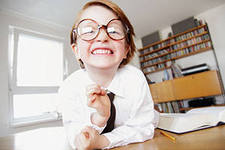 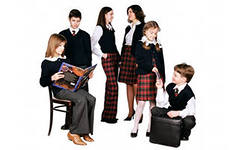 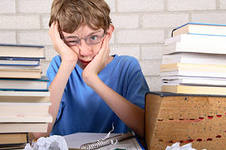 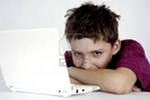 Анализ психологического мониторинга  
уроня сформированности универсальных учебных действий обучающихся 
основной школы
Познавательные УУД
Прогрессивные матрицы Дж. Равена дают представление о том, на сколько развит невербальный интеллект (тип мышления, опирающийся на образы и пространственные представления) и  умеет ли ребенок мыслить самостоятельно. Если школьники с заданиями теста не справляются, следовательно, учителям основной школы необходимо усилить работу по развитию самостоятельности, широких познавательных интересов и выполнению логических заданий с  опорой на схемы, графические изображения, пространственные закономерности.
Познавательные УУД
Школьный тест умственного развития (ШТУР-2) выявляет, насколько ученик овладел предлагаемыми ему в заданиях теста словами и понятиями, а также умениями выполнять с ними некоторые логические действия; всё это характеризует уровень умственного развития ребенка, существенный для успешного прохождения школьного курса.
Познавательные УУД
Анализируя показатели по субтестам умственного развития, можно говорить о хорошей динамике результатов обучающихся 8-ых классов. Однако снижена доля учащихся 9-ых кл. с высоким и средним уровнями развития изучаемых компонентов познавательных УУД по сравнению с 2015-2016 уч. г. во всех школах. Среди мыслительных операций наименее сформированы обобщения понятий.
Регулятивные  УУД
Результаты теста позволяют сделать вывод о развитии волевой саморегуляции, функции контроля.  Высокие показатели свидетельствуют о хорошей работоспособности, умении сконцентрироваться. На графике видно, что к 9-му классу у учащихся экспериментальной группы снижен самоконтроль по сравнению с показателями контрольной группой.
Методика позволяет диагностировать индивидуальный профиль саморегуляции, включающий такие показатели, как планирование, моделирование, программирование, оценка результатов, а также показатели развития регуляторно-личностных свойств – гибкости и самостоятельности.  Подростки наиболее расположены к планированию своей деятельности. Эта шкала характеризует индивидуальные особенности выдвижения и удержания целей.
Личностные УУД
В подростковом возрасте критичность по отношению к себе, восприятие внешности и внутреннего мира становится болезненно обостренным. Самооценка нестабильна, в ней отражается общее эмоциональное отношение к себе. Рост и преобладание конфликтной и непродуктивной самооценки у обучающихся 9-х классов. При этом самооценка не основывается на анализе своих возможностей. Этот вариант непродуктивен с точки зрения перспективы развития личности.
Личностные УУД
Негативные эмоции по отношению к школе напрямую влияют на мотивацию школьников к учению. Как и все сильные чувства, они не только тормозят процесс учения, но и разрушающе действуют на всю психику. Анализ результатов уровня мотивации учения свидетельствует о снижении продуктивной мотивации подростков в 8-ых, 9-ых классах. Позитивное отношение к учению и продуктивную мотивацию демонстрируют обучающиеся 6-ых, 7-ых классов.
Негативные эмоции по отношению к школе напрямую влияют на мотивацию школьников к учению. Как и все сильные чувства, они не только тормозят процесс учения, но и разрушающе действуют на всю психику. Анализ результатов уровня мотивации учения свидетельствует о снижении продуктивной мотивации подростков в 8-ых, 9-ых классах. Позитивное отношение к учению и продуктивную мотивацию демонстрируют обучающиеся 6-ых, 7-ых классов.
Личностные УУД
Личностные ценности рассматриваются как система осознанного значимого в жизни человека. Наиболее значимы для подростков жизненные сферы – образование и досуг (в 5-ых – 6-ых кл.). В последующих классах происходит переоценка ценностей. К 9 классу для выпускников основной школы важны : образование, семья и досуг. Общественная деятельность менее интересна современному подростку. Школам необходимо находить новые формы и способы вовлечения  учащихся во внеучебную работу класса (школы).
Личностные УУД
Личностный рост - явление динамическое, то и разработанный опросник направлен
 для выявления динамики развития личности школьника (его личностного роста или
 личностного регресса). Подростки дорожат семейными традициями и устоями, помнят о разных мелочах, приятных кому-то из членов семьи. Их отличает трудолюбие во всем, им присущи вполне развитые чувства гражданственности и патриотизма, экологического сознания. Они понимают, что знания и будущая карьера связаны, но еще недостаточно прикладывают свои усилия для этого. Они не верят в свои силы и возможности, с трудом переносят личные неурядицы, боятся показаться смешными.
Выводы:
1. Результаты мониторинга показывают основные тенденции в формировании познавательных учебных действий. Уровень умственного развития у большинства учащихся соответствует возрастной норме. Обучающиеся успешно умеют структурировать знания,  произвольно оперируют словами, числами и понятиями, выполняя логические действия  базового уровня, но при этом степень самостоятельности  снижена (у 35% уч.). Среди мыслительных операций наименее сформированы обобщения понятий.
2. Волевая саморегуляция  у  73% выпускников  сформирована в достаточной степени: умеют мобилизовать свои силы, сосредоточиться, выполнять работу с высокой скоростью и точностью, осуществлять контроль своей деятельности.
3. Анализ структуры притязаний и самооценки показывает, что 1/3 часть выпускников (33%) имеют благоприятные тенденции в развитии личности, продуктивное отношение к себе. Такие школьники отличаются высоким уровнем целеполагания и социально-психологической адаптированностью. .
4. Анализ результатов уровня  школьной мотивации свидетельствует о снижении продуктивной мотивации подростков, позитивного отношения к  учению и положительного эмоционального отношения к нему. 
5. Большинство обучающихся основной школы демонстрируют  устойчиво-позитивное отношение  к  семье, труду, Отечеству,  природе. (от 86% до 53%). В глубине души подростки надеются на свою привлекательность для других, но уверены, что они в первую очередь видят их недостатки. Одиночество одновременно и тягостно для них, и спасительно.
Рекомендации:
Специалистам Ресурсного центра:
развитие, совершенствование и оптимизация подготовки психолого-педагогических кадров ОО округа;
продолжить информационно-методическое сопровождение ОО в соответствии с  требованиями ФГОС ООО;
повысить деятельность предметных  УМО.
Администрации образовательных учреждений:
наметить план мероприятий, направленных на снижение проблемных зон в образовательном процессе в части формирования УУД. 
необходимо обратить особое внимание на создание психолого-педагогических условий для развития не только метапредметных, но и личностных универсальных учебных действий обучающихся.
Рекомендации учителям-предметникам:
Создавать условия для повышения познавательной активности подростков.
Выстроить систему оценки сформированности УУД у учащихся.
Обеспечивать условия для комфортной образовательной среды с целью повышения учебной мотивации у учащихся.
Создавать условия для формирования самостоятельности  подростков, навыков саморегуляции (развивать навыки моделирования, программирования –  умения адекватно оценивать внутренние условия и внешние обстоятельства, определять цель, прогнозировать возможное изменение ситуации, разрабатывать программу действий). 
Уделять особое внимание учащимся с низкой самооценкой      (применять индивидуальный подход к каждому подростку).
Воспитательный процесс направить на развитие толерантности подростков. Заострять особое внимание на ценности мира на Земле.


-
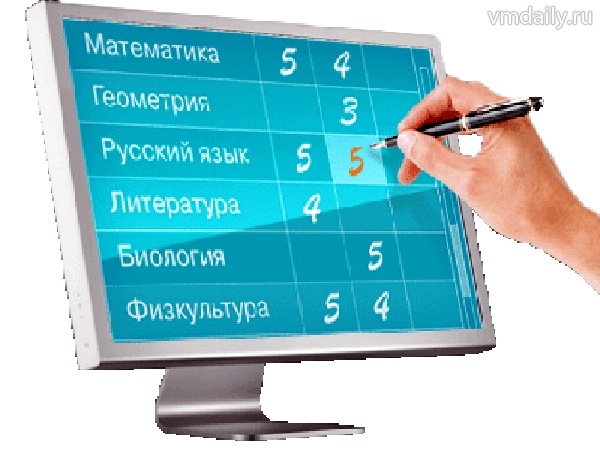 Контакты:Забелина Ирина Анатольевна,Тел.: (84656)21647,E-mail: izabella.an@yandex.ruСпасибо за внимание!